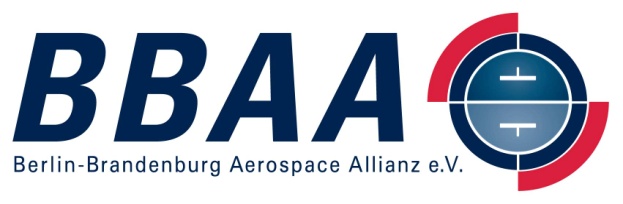 General Aviation in China:Chancen für eine chinesisch-deutsche Partnerschaft
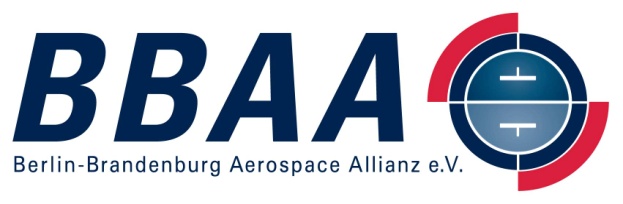 General Aviation in China:Chancen für eine chinesisch-deutsche Partnerschaft
Übersicht

Die Berlin-Brandenburg Aerospace Alliance

Bereiche  der Kooperationsmöglichkeiten
General Aviation
Kleine und mittlere Flugzeuge
Ertüchtigung von Flugplätzen
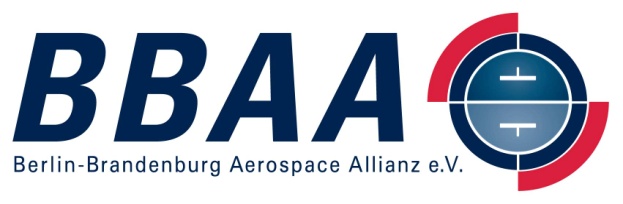 Berlin-Brandenburg Aerospace Alliance:
Wirtschaftsvereinigung für die Interessen der Luft- und Raumfahrt in 
   der deutschen Hauptstadtregion
 1998: Gründung der BBAA mit 11 Partnern
 2010: mit über 100 Mitgliedsunternehmen vertritt der Verband  
   die Mehrheit aller rund 16.500 Beschäftigten (davon über 5000 
   Industriearbeitsplätze) der Aerospacebranche und Dienstleister in  
   der Region
 Konsolidierter Jahresumsatz: > 2 Mrd. Euro
Zahlen, Daten, Fakten
Berlin-Brandenburg	3. Luftfahrt-Standort in Deutschland (neben München/Süd-Bayern und Hamburg/Bremen)
140 Unternehmen in der Branche, davon ca. 80% in Brandenburg
Insgesamt ca. 5000 industrielle  Arbeitsplätze, 16.500 insgesamt
	darunter 3600 LH, 1500 Berl. Flughäfen
Wissenschaft und Forschung
Kompetenzbündelung im Triebwerksbau und in der Triebwerksreparatur (RR, MTU, P&W)
„Luftfahrtzeuge“ Platz 2 der Exportgüter BBs
Triebwerksprogramme: TP 400, V2500, BR700
Produktion von Kleinflugzeugen (Stemme, Aquila)
Unternehmen der Region involviert in A380, A350, A400M, B787 (Software, Triebwerke, Kommunikation, Sanitärausrüstung, etc.)
Forschungs- und Wissenschaftseinrichtungen (TUB, BTU, THW, DLR, PYCO, etc.)
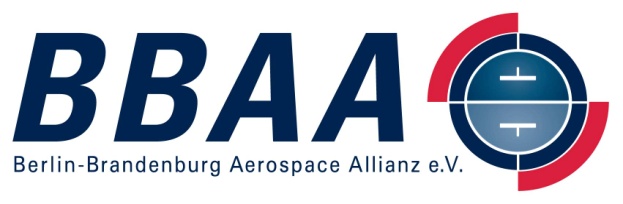 Aerospace Network Berlin-Brandenburg
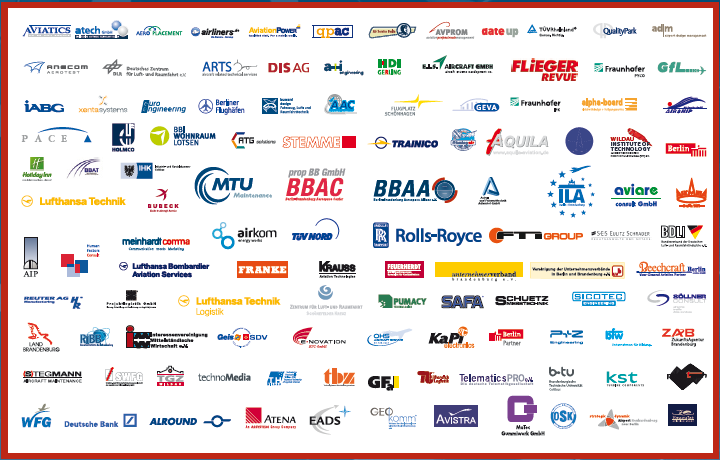 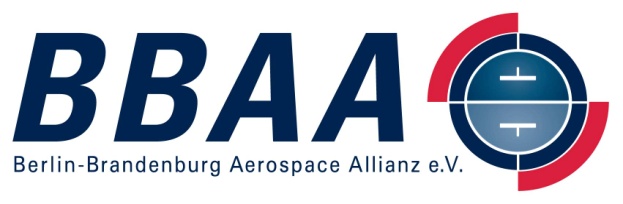 General Aviation in China:Chancen für eine chinesisch-deutsche Partnerschaft
Die Berlin-Brandenburg Aerospace Alliance
Triebwerkstechnik
 Maintenance Repair Overhaul
 Leichtbau/ Flugzeugbau 
 Software/ Konstruktion/ Engineering
 Flughafenentwicklung/ Flugbetrieb
 Fachkräfte/ Personal/ Bildung
 Raumfahrt
 Wissenschaft/ Netzwerke/ Medien
 Sonstige Dienstleister
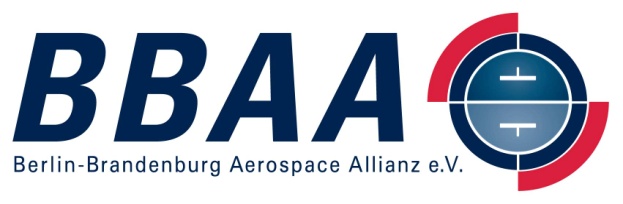 Chinesisch-deutsche PartnerschaftBeispiel: deutsche HauptstadtregionBerlin-Brandenburg
General Aviation in China:  
Chancen für
Private Sportfliegerei
Geschäftsfliegerei (Business Aviation)
Produktion und Vertrieb Flugzeuge
Flugplätze (incl. Benchmarking)
Services (MRO, Flugschulen, Hotels, Rent a Car, …)
Aus- und Weiterbildung
Stark expandierender Markt
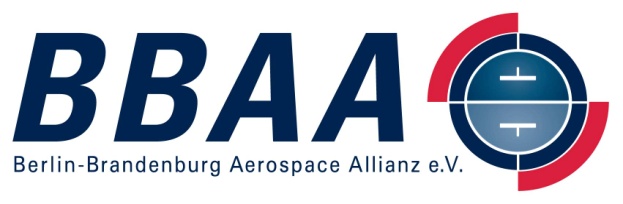 Chinesisch-deutsche PartnerschaftBeispiel: deutsche HauptstadtregionBerlin-Brandenburg
Vorschläge:

Produktion, Vertrieb, Weiterentwicklung von Flugzeugen für die      General Aviation 
In China für den asiatischen Markt
Partnerschaft mit deutschen Unternehmen
Identifkation und Ausbau von Flugplätzen für die General Aviation
Benchmarking zwischen Standorten
Consulting
Service

Kooperation in Wissenschaft und Forschung
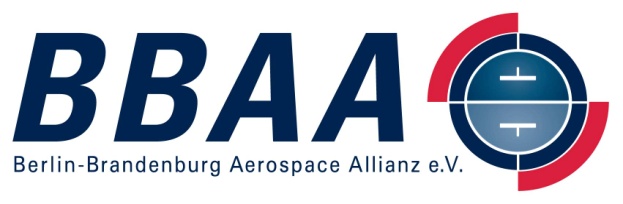 Vielen Dank für Ihre Aufmerksamkeit !
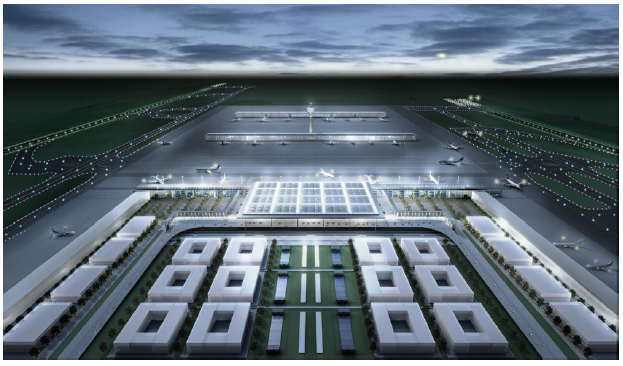 Kontakt:
office@bbaa.de
www.bbaa.de
© BBAA